Nominalizations in Hill Mari
Anastasiia Voznesenskaia, MSU
Conference on the Syntax Of Uralic Languages 2017, 27 June
Referential Nominals vs. Argument-Structure Nominals
(1)	a. the instructor’s (intentional) examination of the student
	b. the frequent collection of mushrooms (by students)
	c. the monitoring of the wild flowers to document their disappearance
	d. the destruction of Rome in a day

(2)	a. the instructor’s examination/exam
	b. John’s collections
	c. these frequent destructions
Referential Nominals vs. Argument-Structure Nominals
RNs vs. ASNs: a syntactic approach
(4)	a. ASNs 









b. RNs








Alexiadou (2001)
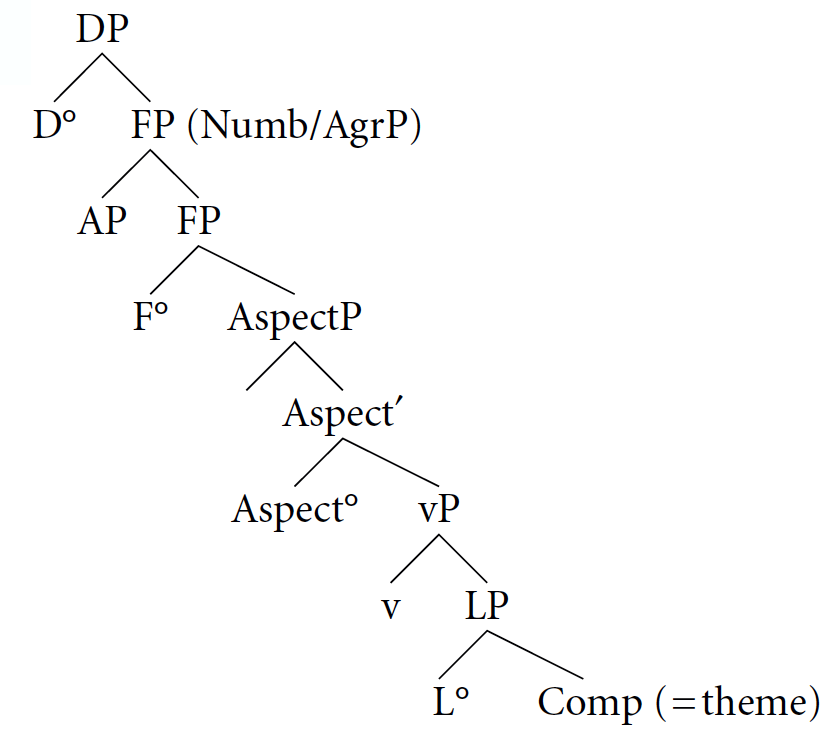 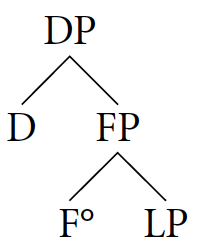 Hill Mari: Basic information
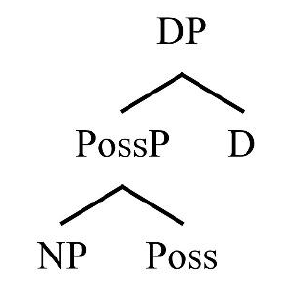 NP/DP
(5)	vas’a-n		täng-žə̈  	 
	Vasya-gen	friend-poss.3sg
	Vasya’s friend



sentential complements: nominalizations (also converbs and infinitives)
nominalizers: -mə̑- and -maš- 
(6)	ə̈də̈r-žə̈-n			jažo(-n)	kušt-ə̑maš-ə̑žə̑-m/
	daughter-poss.3sg-gen 	good-gen	dance-nmn.act-poss.3sg-acc
	jažo-n		kušt-ə̑mə̑-žə̑-m		ävä	päl-ä
	good-gen	dance-nmz-poss.3sg-acc	mother	know-npst.3[sg]
	Mother knows that her daughter dances well.
-mə̑- nominals structure: little v
adverbial modification: manner adverbs
(7)	mə̈läm			täng-em-ə̈n			kužə̑-n/*kužə̑
	me.dat.poss.1sg	friend.poss.1sg-gen	long-gen /*long
	xovorajə̑-mə̑-žə̑		a-k		kelšə̈
	be.ill-nmz-poss.3sg	neg.npst-3sg	please.cn
	I don’t like that my friend being ill for a long time.
assignment of accusative case
(8)	noski-m	pid-mə̈-zə̈			papa-n
	socks-acc	knit-nmz-poss.3sg		grandmother-gen
	sə̈nzä-žə̈-m			port’-ə̈n
	eyes-poss.3sg-acc		damage-prf.3[sg]
	Knitting of socks has damaged the grandmothers eyesight.
-mə̑- nominals structure: Spec,vP-to-Spec,DP
wide scope of the adverb modifying the nominalization over it’s subject
(9)	avi-m		susuemd-ä			[DP kə̑də̑ tidə̈	xə̑na-vlä-n
	mom-acc	make.happy-npst.3[sg]	   some		guest-pl-gen
	[kə̑namžə̑ 	tort-ə̑m	kand-ə̑mə̑-štə̑]]
	 sometimes	cake-acc	bring-nmz-poss.3pl
	а. Mom is pleased by the fact that some guests are such that they sometimes 	bring a cake. 							subj > kə̑namžə̑
	б. Mom is pleased by the fact that sometimes some guests (not necessarily 	the same ones each time) bring a cake.			kə̑namžə̑ >subj
-mə̑- nominals structure: Negation
-də̑- is used for negation in nominalizations
(10)	tə̑mdə̑šə̑	päl-ä			tə̑men’šə̈-žə̈-n	
	teacher		know-npst.3[sg]	student-poss.3sg-gen	
	xovorajə̑-də̑-mə̑-žə̑		gišän
	be.ill-neg-nmz-poss.3sg	about
	The teacher knows that the student is not ill.
-də̑- is attached before the nominalizer: 
according to The Mirror Principle (Baker 1985) that means it’s lower in syntactic structure
-mə̑- nominals structure: Tense
subject of the nominalized clause may be nominative
(11)	a.pet’a		paša-n			joškarola-štə̑	
	Petya		Pasha-gen		YoshkarOla-in
	ə̑l’-ə̑mə̑-žə̑-m			päl-ä
	be-nmz-poss.3sg-acc	know-npst.3[sg]
 
	b. pet’a	paša	joškarola-štə̑		ə̑l’-ə̑mə̑-m
	Petya		Pasha	 YoshkarOla-in	be-nmz-acc
	päl-ä
	know-npst.3[sg]
	Petya knows that Pasha lives in Yoshkar-Ola.
-mə̑- nominals structure: Tense
adverb modification: T level adverbs according to The Universal Hierarchy (Cinque 1999)
(12)	pi-n		sola-štə̑	uže		və̑č-ə̑mə̑-žə̑-m	
	dog-gen	village-in	already		wait-nmz-poss.3sg-acc
	zina	mond-en
	Zina	forget-prf[3sg]
	Zina forgot that the dog is already waiting outside.
(13)	pervi		puergə̈-vlä-n		plat’ə̑	don	kašt-m-ə̑m
	once		man-pl-gen		dress	with	walk-nmz-acc
	učitel'		šajə̑št-ə̑
	teacher		tell-aor[3sg]
	The teacher told (the class) that once men wore dresses.
-mə̑- nominals structure: Tense
Raising-to-subject: čučeš ‘seem’
case, agreement
(14)	mə̈n’(*-ə̈n)	[mə̈n’	xovoraj-en	kolt-ə̑mə̑-la]		čuč-a-m
	me(*-gen)		be.ill-cvb	send-nmz-cmpr	seem-npst-1sg
	I seem to be ill.
binding: Principles A and B
(15)	van’ai		škə̈-län-žə̈i/tə̈də̈-län*i			[cerlän-ə̈mə̈-lä]
	Vanya		refl-dat-poss.3sg/he-dat		become.ill-nmz-cmpr
	čuč-eš
	казаться-npst.3[sg]
	Vanyai seems to himselfi to have fallen ill.
-mə̑- nominals structure: Tense
binding: Principle C
(16)	tə̈də̈i	[vas'a*i	gišän		statja-m	už-mə̑-la]
	he	Vasya	about		article-acc	see-nmz-cmpr
	čuč-eš
	seem-npst.3[sg]
	Hei seems to have seen an article about Vasya*i.
scope
(17)	kə̑də̑ tidə̈	tetä-vlä	učite-lan		[kə̑namžə̑
	some		kid-pl		teacher-dat		sometimes
	sir-en		näl-mə̈-lä]		čuč-ə̑-t	
	write-cvb	take-nmz-cmpr	seem-npst-3pl
	Some children seem to sometimes copy off. 
						(kə̑namžə̑ > subj, subj > kə̑namžə̑)
-mə̑- nominals structure: Tense
Raising-to-Subject: čučeš in the nominalized clause
agreement
(18)	[mə̈n’(-ə̈n)	[cerlän-ə̈mə̈-lä]		čuč-m-em]
	me-gen	become.ill-nmz-cmpr	seem-nmz-poss.1sg
	ävi-m			šə̑tə̑rlanə̑kt-a
	mom-poss.1sg	disturb-npst.3[sg]
	My seeming to have fallen ill worries my mom.
binding: Principle A
(19)	[van’a-ni	škə̈-län-žə̈i		[xovoraj-en		kolt-ə̑mə̑-la]
	Vanya-gen	refl.obl-dat-poss.3sg	be.ill-cvb	send-nmz-cmpr
	čuč-mə̑-žə̑			gišän]	ävä-žə̈ 			pop-ə̑š
	seem-nmz-poss.3sg	about	mom-poss.3sg	say-aor[3sg]
	Mom says that Vanyai seems to himselfi to have fallen ill.
-mə̑- nominals structure: Tense
binding: Principle C
(19)	[(tə̈də̈-ni)	[tə̈də̈	škei	gišän-žə̈/		*mašai	gišän
	he-gen		refl	about-poss.3sg	Masha	about
	statja-m	už-mə̑-la]		čuč-mə̑-žə̑-m]			tə̈də̈i
	article-acc	see-nmz-cmpr	seem-nmz-poss.3sg-acc	he
	pop-ə̑š
	say-aor[3sg]
	She says that shei seems to have seen an article about herselfi/ about Masha*i.
-mə̑- nominals structure: Tense
scope
(20)	učitel'-ə̈m	[kə̑də̑ tidə̈	tetä-vlä-n	[kə̑namžə̑	sir-en
	teacher-acc	some		kid-pl-gen	sometimes	write-cvb
	näl-mə̈-lä]		čuč-mə̑-štə̑]			šə̈deštär-ä
	take-nmz-cmpr	seem-nmz-poss.3pl	annoy-npst.3[sg]
	Some children seeming to sometimes copy off annoys the teacher.
						(kə̑namžə̑ > subj, subj > kə̑namžə̑)
-mə̑- nominals structure: plural
nominals derived from telic stems can pluralize
(21)	val’a-n		tokə̑žə̑	pozdan		ОКtol-mə̑-vlä-žə̑
	Valya-gen	home	late		ОКcome-nmz-pl-poss.3sg
	ävä-žə̈-m			šə̈deštär-ä-t
	mom-poss.3sg-acc	annoy-npst.3-pl
	Valya’s comings home late annoy her mother.
nominals derived from atelic stems cannot
(22)	paškudə̑	pi-n		so		mə̈n’-ə̈m
	neighbour	dog-gen	always		me-acc
	optə̑-mə̑-(*vlä)-žə̑		mə̈n’-ə̈m	šə̈deštär-ä
	bark-nmz-pl-poss.3sg 	me-acc	annoy-npst.3[sg]
	The neighbourhood dog always barking at me annoys me.
-mə̑- nominals structure: PossP and DP
PossP
(23)	mə̈n'		və̑č-e-m 		jur		tol-m-ə̑m/
	me		wait-npst-1sg	rain		go-nmz-acc
	jur-ə̑n		tol-mə̑-žə̑-m			
	rain-gen	go-nmz-poss.3sg-acc	
	I’m waiting for it to rain.
DP
the universality of DP (for hill mari argued for in Pleshak (2017))
-mə̑- nominals: resulting structure
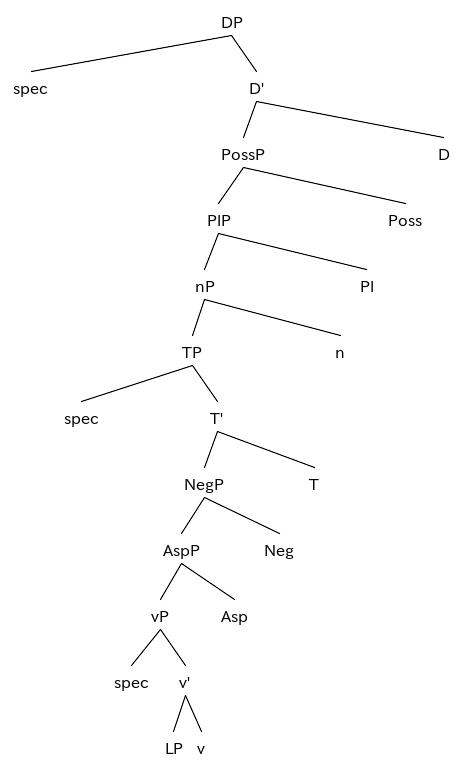 maximal structure of -mə̑- nominalizations
-maš- nominals: the division
cannot be derived from atelic stems
(24)	mə̈n'	alina-n			mägə̈r-ə̈mə̈-žə̈-m/
	me	Alina-gen		cry-nmz-poss.3sg-acc/
	*mägə̈r-ə̈mäš-ə̈žə̈-m			kol-ə̑n-am
	cry-nmn.act-poss.3sg-acc 	hear-prf-1sg
	I heard Alina cry.
 native speakers fall into two groups:
 R-nominal: [DP [PossP [PlP [nP -maš- [LP ]]]]]
AS-nominal: at least [DP [PossP [PlP [nP -maš- [vP [LP ]]]]]]
-maš- nominals as ASNs: little v
adverbial modification
(25)	stroitel-vlä-n		toma-m		jori		
	builder-pl-gen	house-acc		intentionally
	 pə̑də̑rtə̑-maš-ə̑štə		paškudə̑-vlä-m		šə̈deštär-ä
	 break-nmn.act-poss.3pl neighbor-pl-acc	annoy-npst.3[sg]
	The intentional destruction of the house by the constructors annoys the neighbors.
(26)	stroitel-vlä-n		kok	cäš	utla		toma-m	
	builder-pl-gen	two	hour	more		house-acc
	pə̑də̑rtə̑-maš-ə̑štə̑		paškudə̑-vlä-m		šə̈deštär-ä 
	break-nmn.act-poss.3sg	neighbor-pl-acc	annoy-npst.3[sg]
	The destruction of the house for more than two hours annoys the neighbours.
-maš- nominals as ASNs: little v
assignment of accusative case
(27)	plof-ə̑m		ə̈štə̈-mäš 		mə̈läm 		
	pilaw-acc		make-nmn.act	me.dat.poss.1sg
	kelš-ä
	please-npst.3[sg]
	I like cooking pilaw.
-maš- nominals as ASNs: little v
derivational markers retained
(28)	a. ə̈rvezäš-ə̈n	kaxə̑r-maš-ə̑žə̑				cilä	kol-ə̑m 
	boy-gen	cough-nmn.act-poss.3sg	all	fish-acc
	lüdə̈kt-en
	scare-prf[3sg]
	The boy’s coughing scared away all the fish.
	b. ə̈rvežäs-ə̈n	(ik gänä)	kaxə̑r-alt-maš-ə̑žə̑			cilä	
	boy-gen	once		cough-att-nmn.act-poss.3sg	all	
	kol-ə̑m		lüdə̈kt-ə̈š
	fish-acc 	scare-aor[3sg]
	The boy’s coughing (once) scared away all the fish.
-maš- nominals as ASNs: Negation
the same marker -də̑-
(30)	tə̑mdə̑šə̑	paša-n		urok-ə̑m	
	teacher		Pasha-gen	homework-acc
	ə̈štə̈-də̈-mäš-ə̈žə̈-m 				päl-ä
	do-neg-nmn.act-poss.3sg-acc	know-npst.3[sg]
	The teacher knows that Pasha didn’t do the homework.
also attached before the nominalizer
-maš- nominals as ASNs: resulting structure
lack of data on -maš- nominals
-maš- nominals structure:
RNs: [DP [PossP [PlP [nP -maš- [LP ]]]]]
ASNs:
minimal structure: [DP [PossP [PlP [nP -maš- [vP [LP ]]]]]]
maximal structure: [DP [PossP [PlP [nP -maš- [NegP [AspP [vP [LP ]]]]]]]]
Why no TP?:
no nominative of subject
no T-level adverbs
Thank you for your attention!